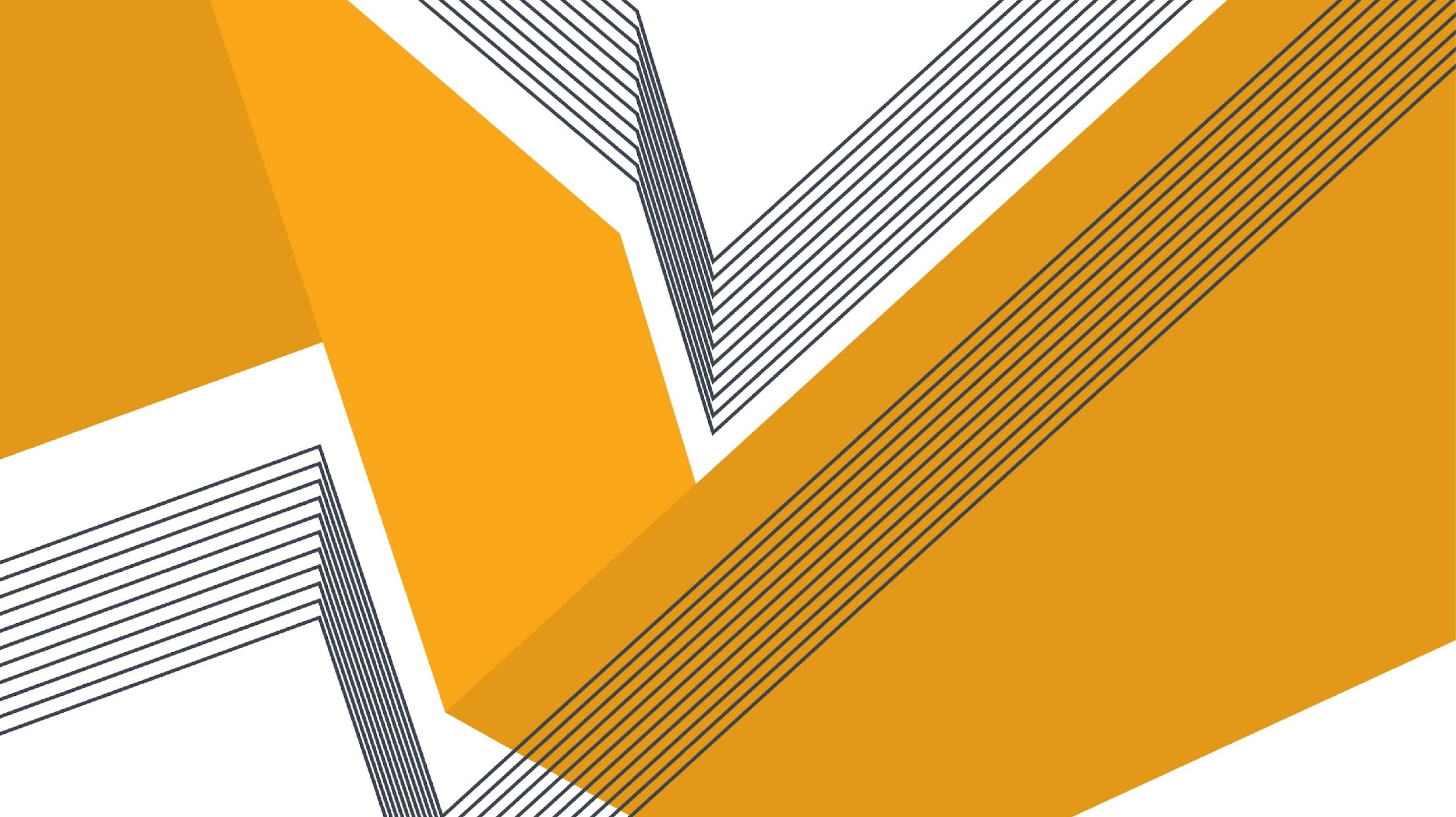 Unit 2 Career Pathways
Overview
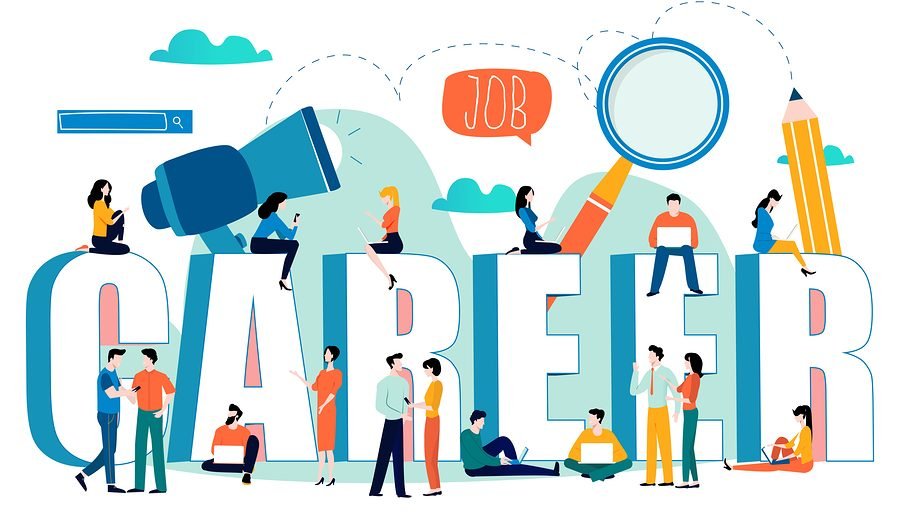 What we will be covering in class today: 
 Post-Secondary Pathways
Moodle Work
 Exit Ticket
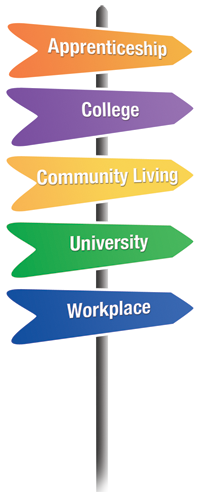 Post-Secondary Pathways
1. Apprenticeship
2. College
3. Community Living
4. University
5. Workplace
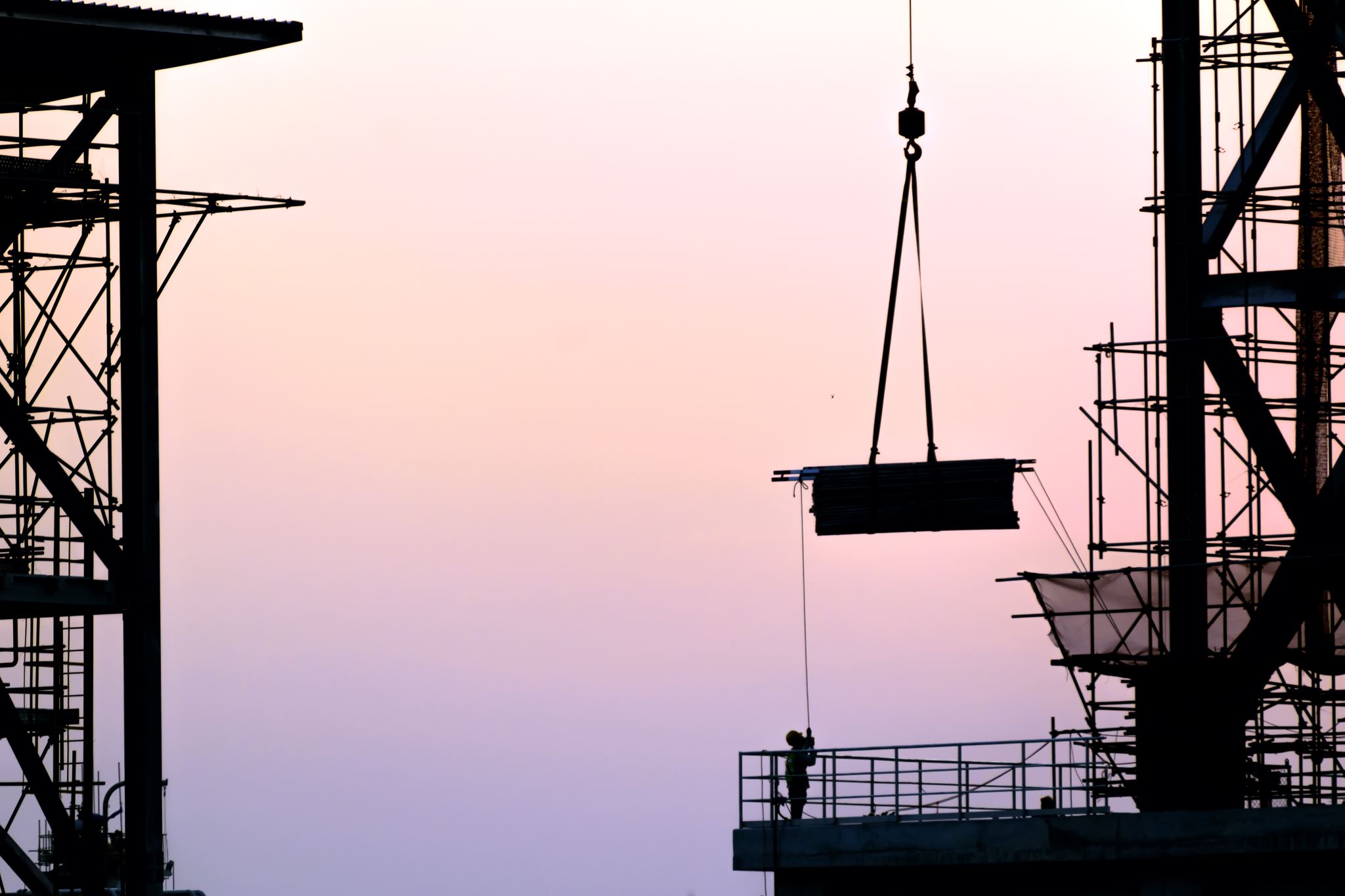 Apprenticeship
Apprenticeship Details
Apprenticeship is a post-secondary pathway that combines on-the-job training, work experience and technical training that leads to certification in over 150 trades.
 90% of apprenticeship training happens in the workplace doing the actual job.
 All apprentices attend in-school sessions offered by approved training delivery agents (e.g. colleges, unions) for the remaining 10%, which involves classroom instruction on theory.
 Once both school and on-the-job components have been satisfied, apprentices will receive a Certificate of Apprenticeship.
Note: For trades with exams, apprentices must pass the exam before they can receive their Certificate of Qualification.
 Check out College of Trades for more information about apprenticeship opportunities.
Examples
Look at the websites on the previous slide and choose one Apprenticeship and one Trade that you think are interesting. 

Post in the appropriate Moodle forum.
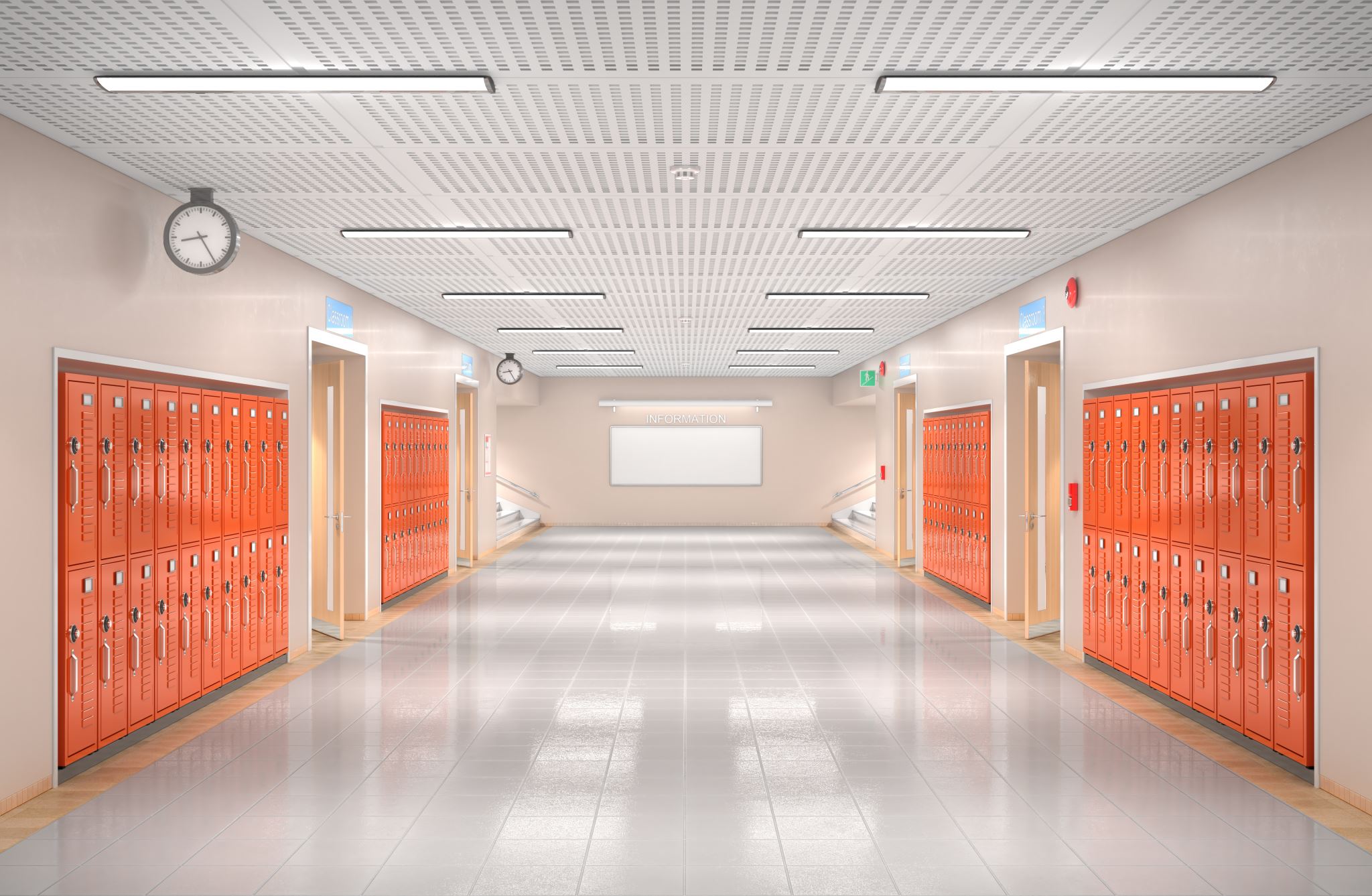 College
College Details
There are 27 colleges in Ontario, located throughout the province. Colleges offer a variety of diploma, certificate and applied degree programs. 
The basic admission requirement for postsecondary programs in the Ontario College system is either an: Ontario Secondary School Diploma 
 Ontario colleges offer more than 2,400 program choices in almost 600 subject areas. Programs are career-oriented and geared toward marketable skills. Find out about programs, arrange a campus tour or talk to college staff who can answer your specific questions.
 Visit Ontario Colleges for more information and college specific requirements.
Examples
Choose three colleges that you think might be a good place for you to study. 

Post in the For Learning
 Moodle Forum
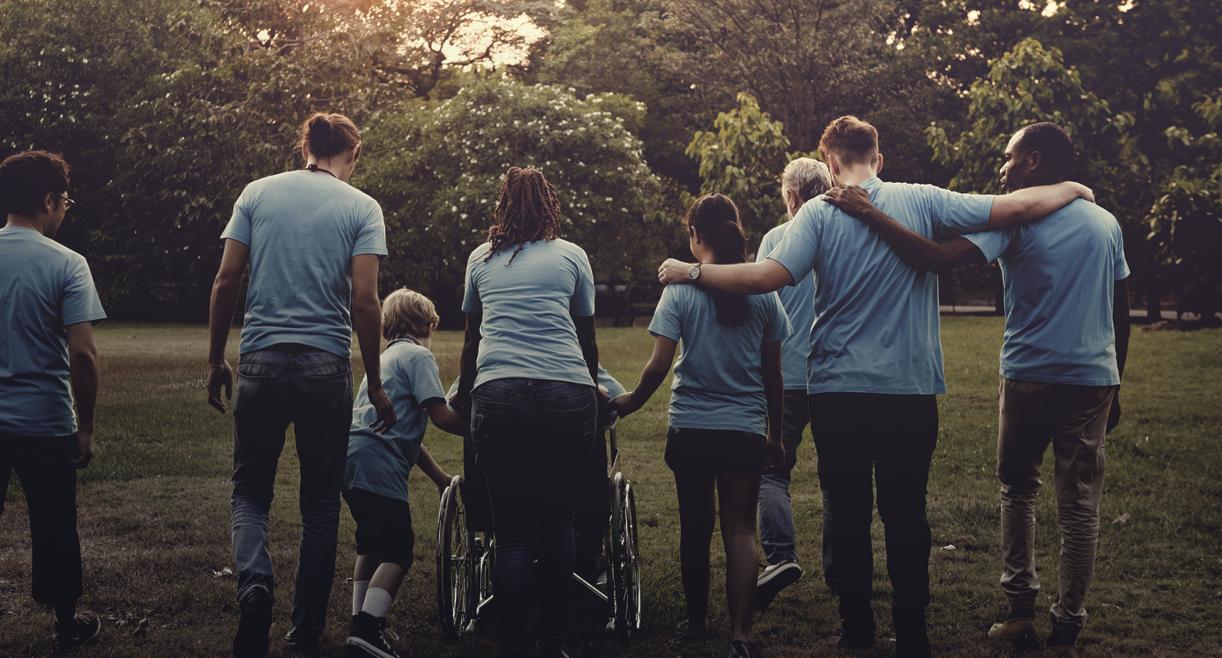 Community Living
Community Living Details
Community Living is a non-profit program that advocates for people who have an intellectual disability to be fully included in all aspects of community life. 
 Serves and advocates on behalf of more than 12,000 members across the province of Ontario
 Involves “transition planning” aka looking ahead to the future and preparing for adulthood. It is a partnership involving student, parent, teachers, friends, community and adult service providers.
 Concern themselves with such things as: living arrangements, employment opportunities, further education opportunities, recreation and social activities, and more.
 Visit Developmental Services Ontario for information.
Thoughts?
What are your thoughts on community living? Do you think it is beneficial? Why or why not? 

Post your answers in the For Learning Moodle Forum
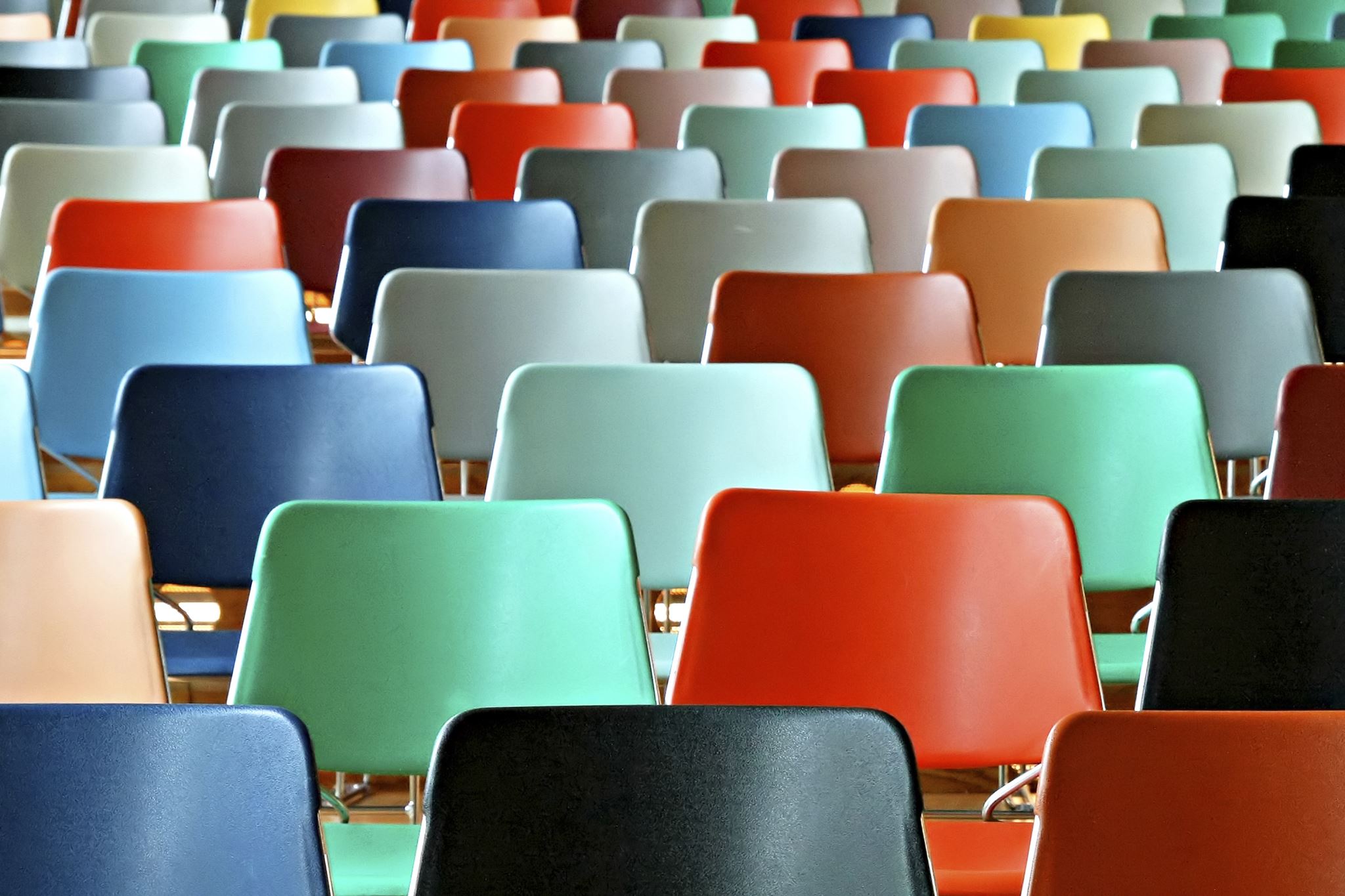 University
University Details
To attend university, students must attain their Ontario Secondary School Diploma and 6 of their grade 12 courses must be at the University or University/College Level. 
 There are 21 universities in Ontario, offering professional programs in a variety of fields. Universities offer three and four year undergraduate degrees. 
 For specific information about programs, visit https://www.ouac.on.ca/ and/or a specific university website
Examples
Choose three universities that you think might be a good place for you to study. 

Post in the For Learning Moodle Forum
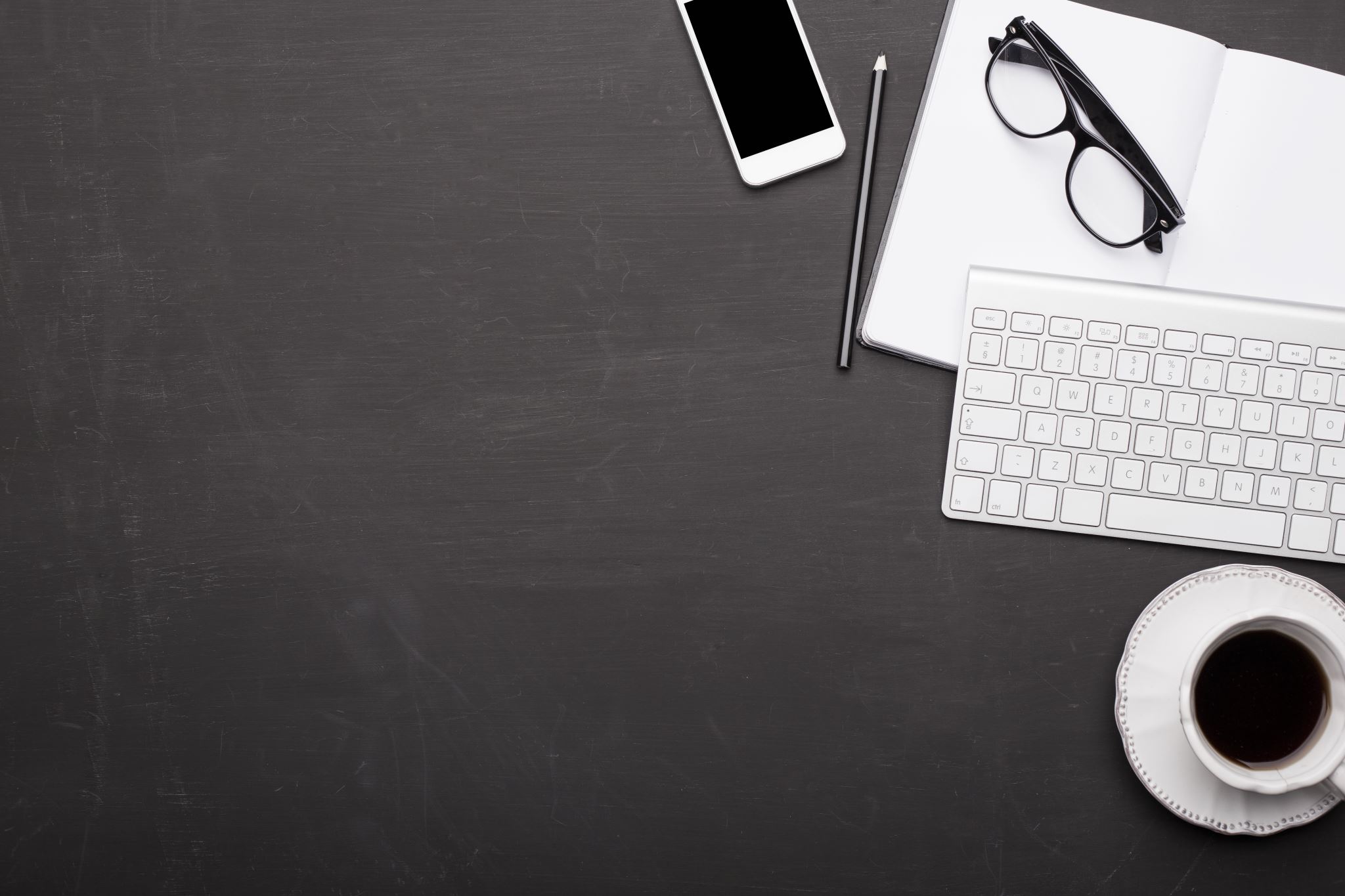 Workplace
Workplace Details
The goal of all students is to find employment that is fulfilling and of service to society. There are many ways to get to the world of work and one of the ways is through an entry-level job. 
 Students will find information regarding the availability of entry-level jobs in their guidance department at high school. A number of organizations exist that help assist students to find employment after high school. An important organization is Employment Ontario.
 Visit Employment Ontario for specific information about programs.
Thoughts?
Go through the Employment Ontario website. Do you think this is a useful tool? Why or why not? 

Post your answer in the appropriate For Learning Moodle Forum